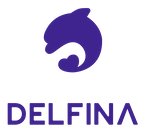 Rural Stakeholders 
Brenna Toquam, MSN, RN 
6/5/2024
Get 1:1 Support
Delfina Doulas
Delfina Medical Group: Registered Dietitians, Mental Health Therapists, Lactation Support 
Public health nurses
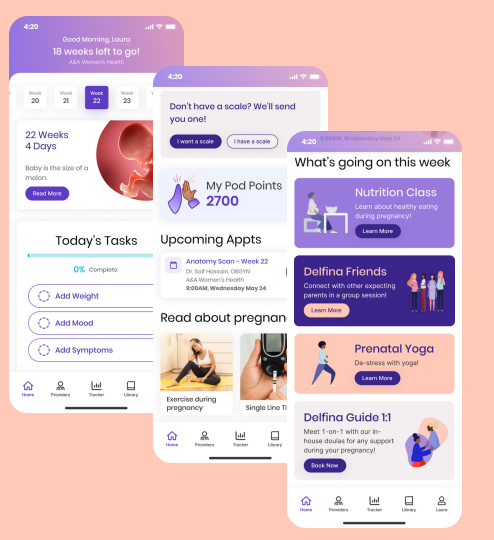 Track your pregnancy
Easily use Delfina on your phone!
Join Delfina’s group classes!
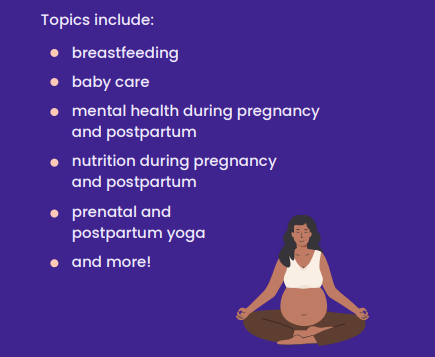 How do I enroll?
Free to all South County pregnant and up to 1 year post-partum members. 
Download the app and create a log in
Please Call member services at 1-866-567-7242 to get connected or contact your local public health department!
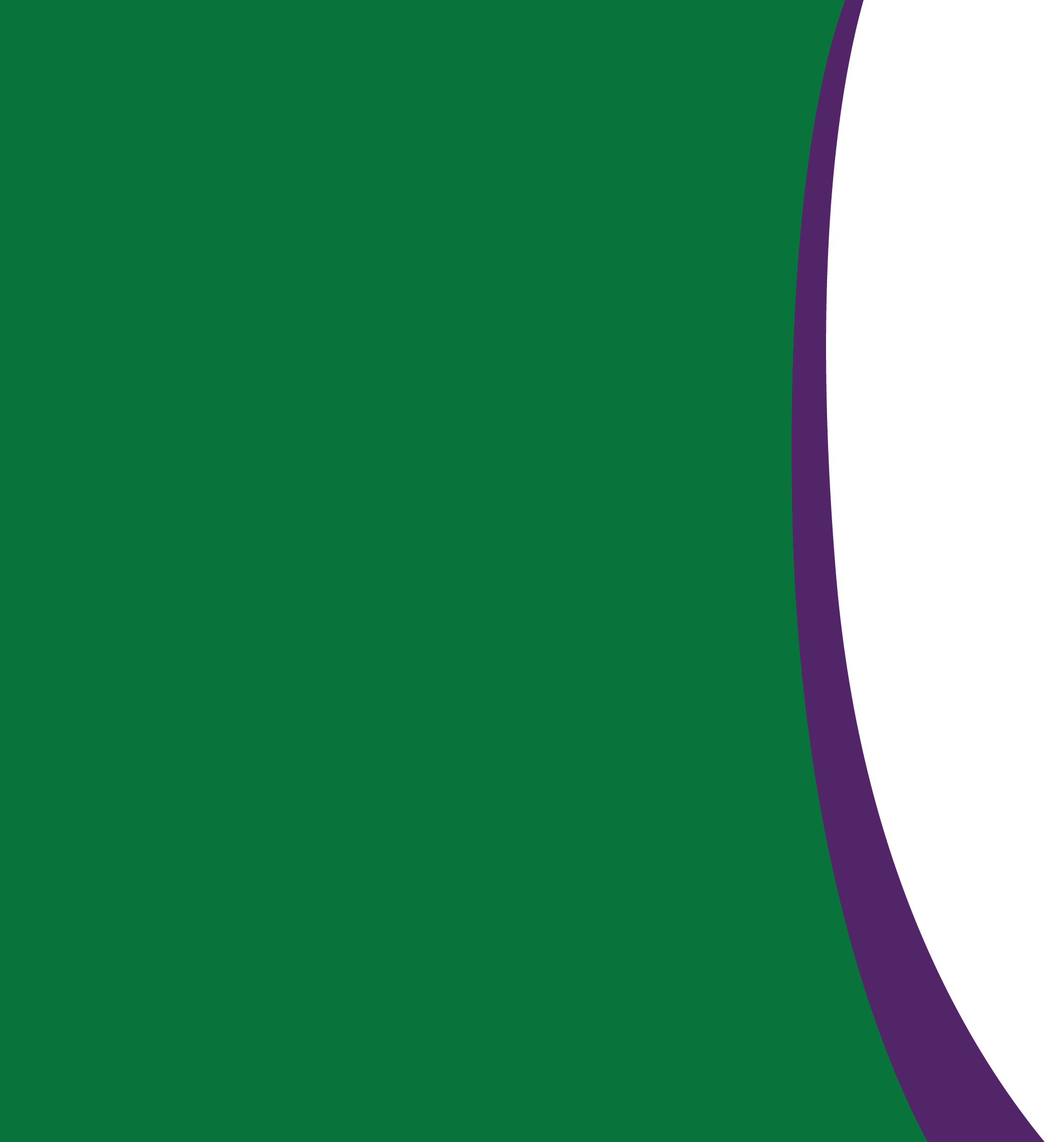 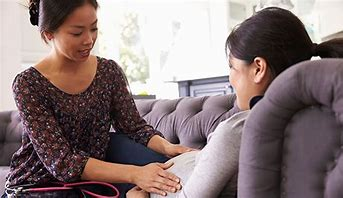 Questions?
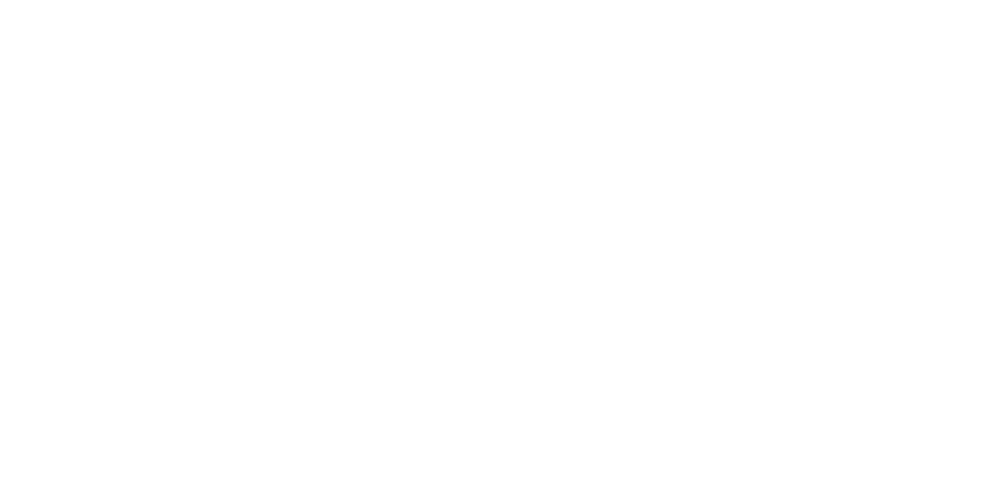